UNIFORM/
DISPERSED
CLUSTERED
Moran’s  I
The most common measure of Spatial Autocorrelation
Use for points or polygons 
Join Count statistic only for polygons
Use for a continuous variable  (any value)
Join Count statistic only for binary variable (1,0)
Varies on a scale between   –1   through 0*   to   + 1
-1
0
+1
*technically it is:
 –1/(n-1)
high negative spatial autocorrelation
no spatial autocorrelation*
high positive spatial autocorrelation
Can also use it as an index for dispersion/random/cluster patterns.
Dispersed  Pattern
Random Pattern
Clustered Pattern
Material from Prof. Briggs  UT Dallas
Moran’s  I  and Correlation Coefficient rDifferences and Similarities
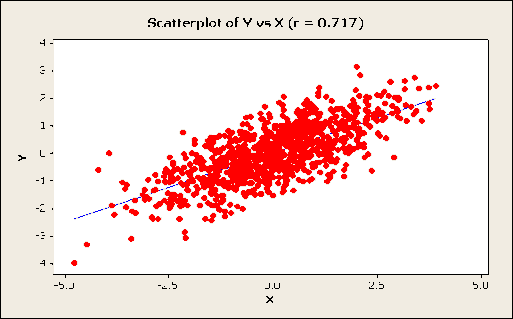 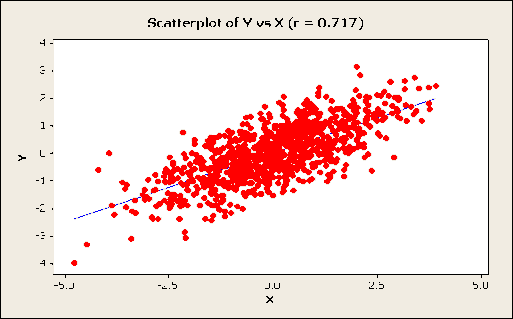 Crime in nearby area
Correlation Coefficient r
Relationship between two variables
Income
r = 0.71
or
Education
Grocery Store Density Nearby
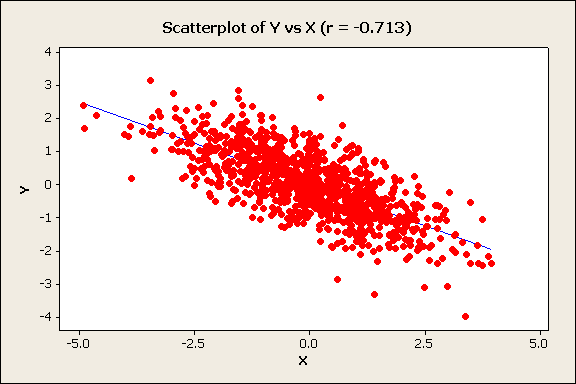 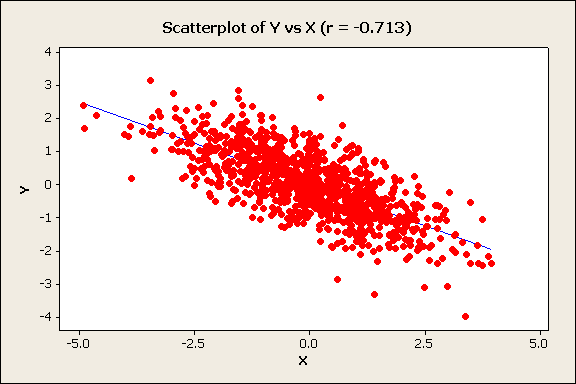 Crime Rate
r = -0.71
r = -0.71
Quantity
Price
Moran’s I
Involves one variable only
Correlation between variable, X,  and  the  “spatial lag” of X formed by averaging all the values of X for the neighboring polygons
Grocery Store Density
r = 0.71
Material from Prof. Briggs  UT Dallas
Formula for Moran’s  I
Where:
    N       is the number of observations (points or polygons)          is the mean of the variableXi         is the variable value at a particular locationXj      is the variable value at another locationWij     is a weight indexing location of i relative to j
Material from Prof. Briggs  UT Dallas
Candidate Neighbor Relationship: W-Matrix for Moran’s I
Diagonal Elements are always set to zero
The w-matrix can be specified in many ways:

The weight for any two different locations is a constant.
All observations within a specified distance have a fixed weight.
K nearest neighbors have a fixed weight, and all others are zero.
Weight is proportional to inverse distance, inverse distance squared, or inverse distance up to a specified distance.
CorrelationCoefficient
Note the similarity of the numerator (top) to the measures of spatial association discussed earlier if we view Yi as being the Xi for the neighboring polygon

(see next slide)
=
Spatial 
auto-correlation
Material from Prof. Briggs  UT Dallas
CorrelationCoefficient
Spatial weights
Yi is the Xi for the neighboring polygon
=
Moran’s I
Material from Prof. Briggs  UT Dallas